ATIVIDADES COM FOCO NO ACOMPANHAMENTO DAS APRENDIZAGENS
Atividade de Língua Inglesa – 9º Ano
Orações condicionais (tipos 1 e 2)

HABILIDADE:

(EF09LI15) Empregar, de modo inteligível, as formas verbais em orações condicionais dos tipos 1 e 2 (If-clauses).
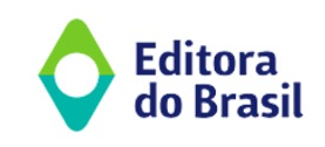 Atividade de Língua Inglesa – 9º Ano
I – “If you buy one of these books now, I ________ a good price for you.”
II – “If I go to London, I _______ na English guidebook.” 

A “First Conditional” (IF clause I – Condicional tipo 1) indica possibilidades e ações futuras prováveis. As formas verbais que indicam “First Conditional” e completam, adequadamente, as lacunas  estão na alternativa:
A) WILL GETTING – WILL BUYING 
B) WILL GET – WILL BUY
C) WILL GETS – WILL BUYS 
D) GOT – BOUGHT
I – “If I lived in Brazil, I ________ happy.”
II – “If I had lot of money, I _______ a  very expensive car.
A “Second Conditional” (IF clause II – Condicional tipo 2) indica situações pouco prováveis ou até irreais no futuro. As formas verbais que indicam “Second Conditional” e completam, adequadamente, as lacunas  estão na alternativa:

A) WILL BE – CAN BUY 
B) WOULD BEING – COULD BUYNG 
C) WOULD BE – COULD BUY 
D) AM – BUY
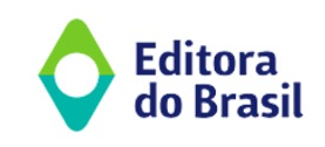 Atividade de Língua Inglesa – 9º Ano
I – If she is sad, ______ her a story."
 II – If you ______ angry,  don’t shout at me.
III – If you lit the room, we _____ better.
IV – If I _____, I would visit you.
Nas orações, as lacunas devem ser completadas pelas formas verbais:
A) TELL –  ARE – WOULD SEE – KNEW  
B) TELLS – WERE – WILL SEE – KNOWS 
C) TOLD – IS – IS SEEING – KNEW 
D) TELL –  ARE – WILLD SEEING – KNEWS
Identifica-se a construção escrita de acordo com a regra em:
A) If I had a lot of money, I drank champagne with you every meal.B) If I had a lot of money, I would drank champagne with you every meal.C) If I had a lot of money, I would drinked champagne with you every meal.
D) If I had a lot of money, I would drink champagne with you every meal.
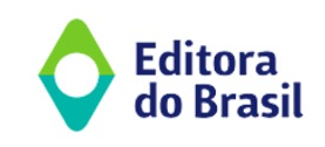 Atividade de Língua Inglesa – 9º Ano
A) __________________________________________________________________________________________________________________________________________________

B)  
__________________________________________________________________________________________________________________________________________________
Escreva a reposta na Forma Negativa:
______________________________________________________________________________________________________________________________________________

B) Escreva a oração, utilizando o sujeito “Peter”:
______________________________________________________________________________________________________________________________________________
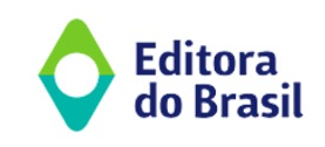 Atividade de Língua Inglesa – 9º Ano
I / study French literature / if / I / go to college in Paris 
(First Conditional/Condicional tipo 1)
________________________________________________________________________________________________________________________________________________

B) If / Shawn / not have three children / he get a diferente job
(Second Conditional/Condicional tipo 2)
________________________________________________________________________________________________________________________________________________

C) My parents / be happy / if / I / start saving Money for college
(First Conditional/Condicional tipo 1)
________________________________________________________________________________________________________________________________________________
I – (     ) If you don’t go, I’ll be very angry. 
(First Conditional / Condicional tipo 1)
 II – (     ) If I had more money, I would invest in the stock market.
 (First Conditional/Condicional tipo 1)
III – (     ) Tyller would get a roommate if he had trouble paying.
(Second Conditional / Condicional tipo 2)
IV – (   ) Kylee would save more money if she had a better salary.
(First Conditional/Condicional tipo 1)
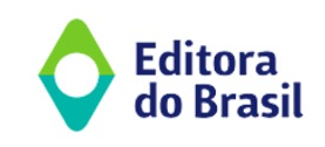 Atividade de Língua Inglesa – 9º Ano
Daniel  does / will do  well on the test tomorrow if he  studies / would study  really hard.

B) You  work / will work  really hard if you  become / became a teacher. 

C) If Lily  spoke / speaks Spanish, she  would be / are able to apply for the job in Mexico.
I – I won a loterry I _______ (to travel) around the World. 
 II – If the weather is good we _____ (to go) to the beach. 
III – He could join the team if he ________ (to be) taller.
IV – She _____ (to stay) at home, if we need her help.
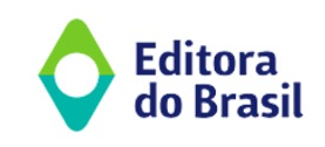 Atividade de Língua Inglesa – 9º Ano
I – “If I ______ (to be) you, I ____ (to get) a new job.”
II – “If he _____ (to be) younger, he _______ (to travel) more.” 

A “Second Conditional” (IF clause II – Condicional tipo 2) indica situações pouco prováveis ou até irreais no futuro. As formas verbais que indicam “Second Conditional” e completam, adequadamente, as lacunas  estão na alternativa:
A) WAS – WOULD GET – WERE – WILL TRAVEL 
B) WERE – WILL GET – WERE – WILL TRAVEL
C) WERE – WOULD GET – WAS – WOULD TRAVEL 
D) ARE – WOULD GETTING – ARE – WOULD TRAVELLING
I – “If I ____ (to go) out tonight, I ____ (to go) to the cinema.”
 II – “If I ____ (to have) a lot of money, I ____ (to buy) my own company.”
III – “If Mary ______ (to know) how to drive, she ____ (not to take) car lessons.”
IV – “If you _____ (to get) back late, I ______ (to be) angry.”
Nas orações, utilizaram-se “First Conditional” e “Second Conditional”. As formas verbais que indicam essas orações “Condicionais” e completam, adequadamente, as lacunas  estão na alternativa:

A) GO–WOULD GO–HAD–WILL BUY–KNEWS–WON’T–GOT–WOULD BE 
B) GOES– WILLS GO–HADS– WOULDS BUY–KNEWS–WOULDN’T–GET–WILL BE 
C) GONE–WILL GOING–HAS–WILL BUY–KNOWS–WOULDN’T TAKE–GET–WILL BE 
D) GO–WILL GO–HAD–WOULD BUY–KNEW–WOULDN’T TAKE–GET–WILL BE
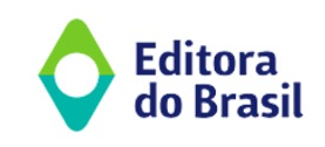 Atividade de Língua Inglesa – 9º Ano
I – If she weren’t sick, she ______ with us.
 II – You ______ it, if you don’t like it.
III – If you _____ coffee without, you will press this button.
IV – If she passed the exam, she _______ able to enter university.
Nas orações, as lacunas devem ser completadas pelas formas verbais:

A) WILL COME –  WON’T BUY – WANTED – WILL BE  
B) WOULD COME –  WON’T BUY – WANT – WOULD BE
C) WOULD COMES –  WILL BUY – WANTS – WILL BE 
D) WILL COMING –  WON’T BUYNG – WANTED – WOULD BEING
A) SIMPLE PRESENT + SIMPLE PRESENT + IMPERATIVE
B) SIMPLE PRESENT + WILL + VERB
C) SIMPLE PAST + WOULD + TO BE
D) SIMPLE PAST + WOULD + VERB
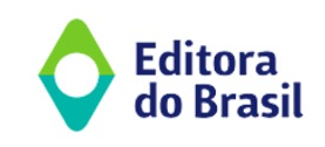 Atividade de Língua Inglesa – 9º Ano
A) ______________________________________________________________________________________________________________________________________________

B)  
______________________________________________________________________________________________________________________________________________
Escreva a oração na Forma Negativa:
______________________________________________________________________________________________________________________________________________

B) Escreva a oração, utilizando o sujeito “We”:
______________________________________________________________________________________________________________________________________________

C) Escreva a oração na forma de “Second Conditional”
______________________________________________________________________________________________________________________________________________
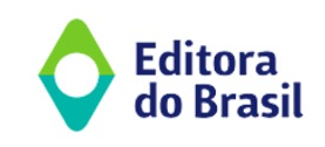 Atividade de Língua Inglesa – 9º Ano
You / travel by helicopter / if / you / be rich / ? 
(Second Conditional/Condicional tipo 2 - Interrogativa)
________________________________________________________________________________________________________________________________________________
B) Daniel / do / well on the test tomorrow / if / he / study really hard
(First Conditional/Condicional tipo 1)
________________________________________________________________________________________________________________________________________________
C) My parents / be happy / if / I / start saving Money for college
(Second Conditional/Condicional tipo 2)
________________________________________________________________________________________________________________________________________________
I – (     ) If I spoke perfect English, I’d have a good job. 
(Second Conditional / Condicional tipo 2)
 II – (     ) She would be able to enter university, if she passed the exam.
 (First Conditional/Condicional tipo 1)
III – (     ) If we wait here, we will be late.
(Second Conditional / Condicional tipo 2)
IV – (   ) Kylee would save more money if she had a better salary.
(Second Conditional/Condicional tipo 2)
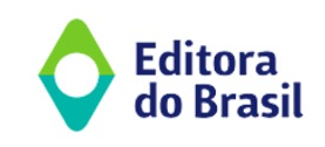 Atividade de Língua Inglesa – 9º Ano
If I  doesn’t go / don’t go  to bed early, I  will be / won’t be  tired tomorrow.
B) They  won’t go / will go  to the party, if they  were / are  invited. 
C) If I  were / are a movie star, I  would marry / will marry  someone famous.
I – If I _______ (to be) you, I would get a new job. 
 II – If we _____ (to buy) a new car, we wouldn’t be late. 
III – He could join the team, if he ________ (to be) taller.
IV – We _____ (not to have) a picnic, if the weather doesn’t improve.
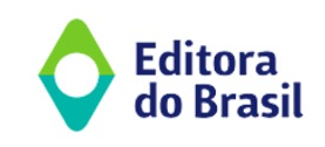